Ягоды лесные, садовые
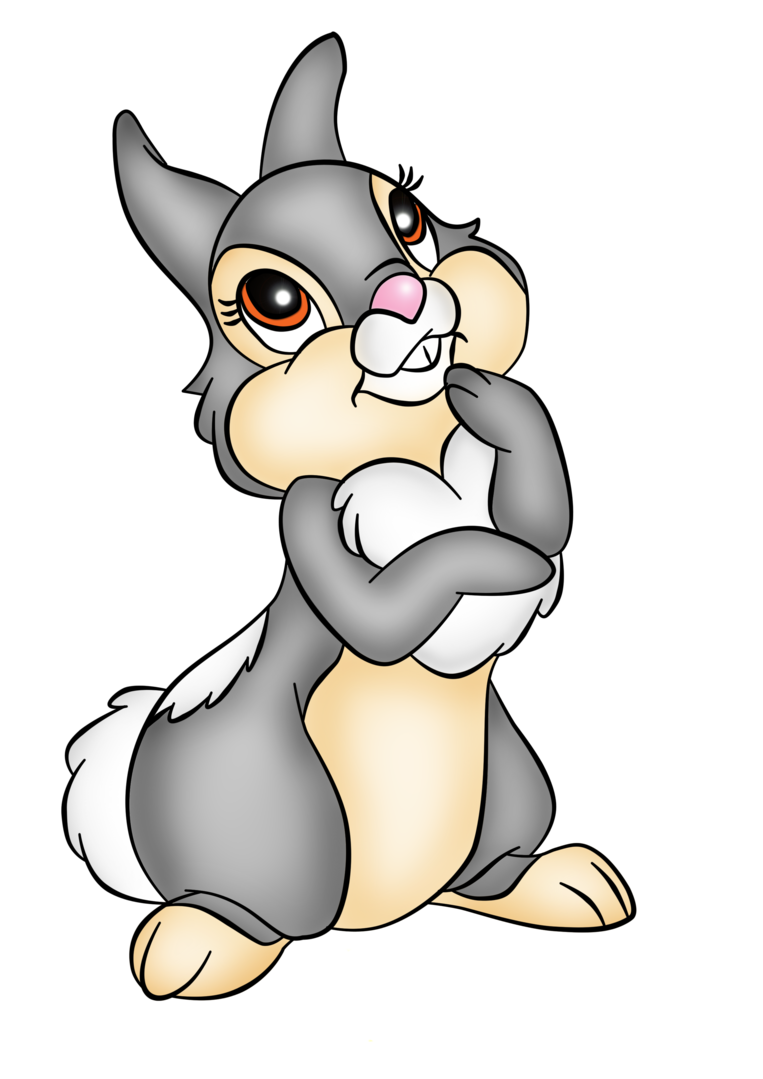 Старшая группа
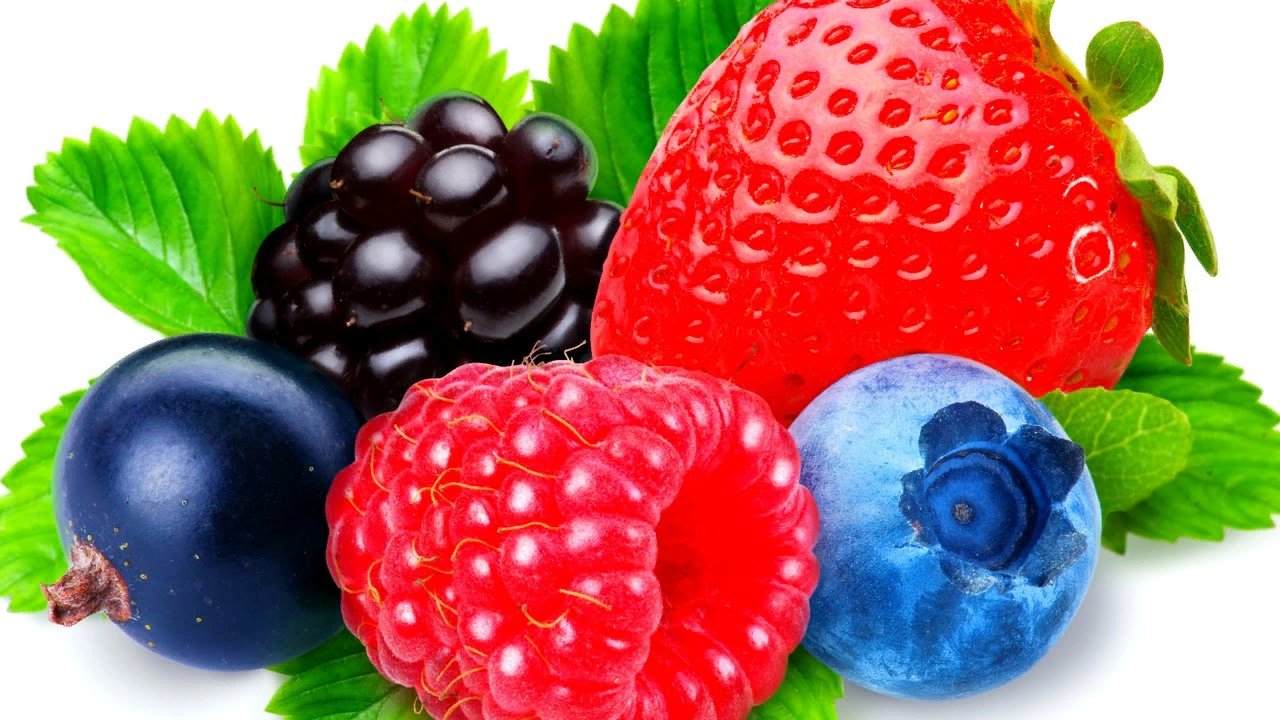 Ягоды - очень полезный продукт богатый витаминами и полезными веществами. А некоторые из них мы используем в качестве лекарства. Например ягоды клубники, земляники, малины богаты витамином С, очень важного для профилактики простудных заболеваний. Они укрепляют иммунитет и борются с вредными микробами. Ягоды черники очень благотворно влияют на наше зрение. Брусника и клюква – отличные помощники для снятия жара.
Проверим ваши знания?
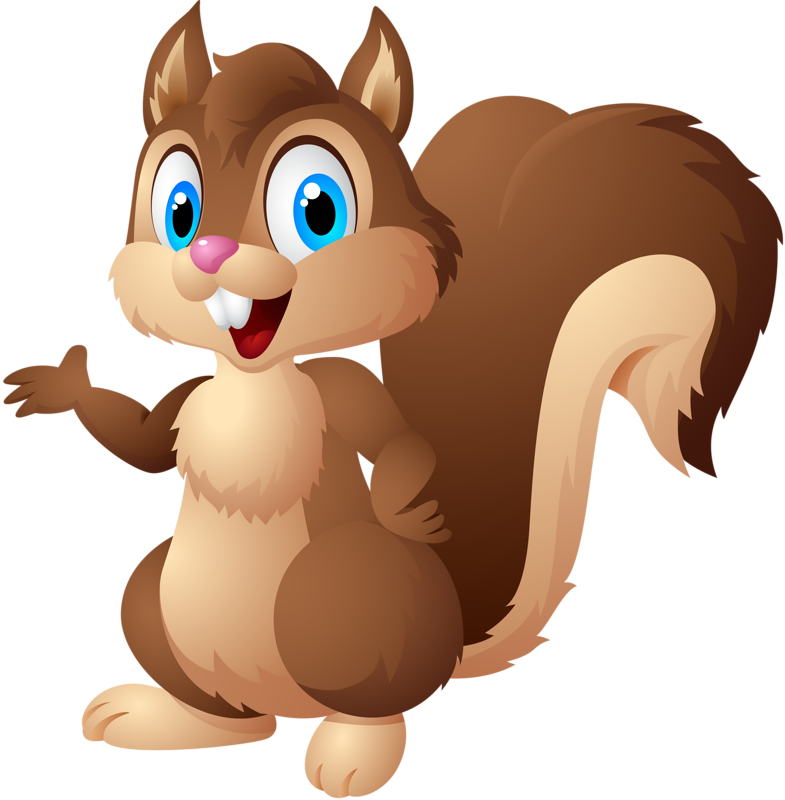 →нажми
Помимо полезных ягод в природе растут и ядовитые ягоды. Собирая ягоды, не спутайте съедобные с ядовитыми! Ядовитых ягод немного. Их стоит запомнить, чтобы не навредить ни себе, ни товарищам.
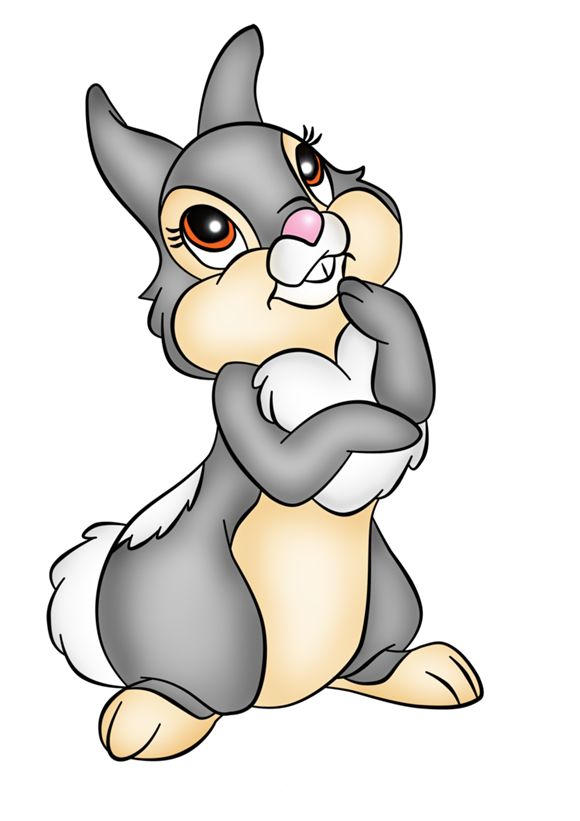 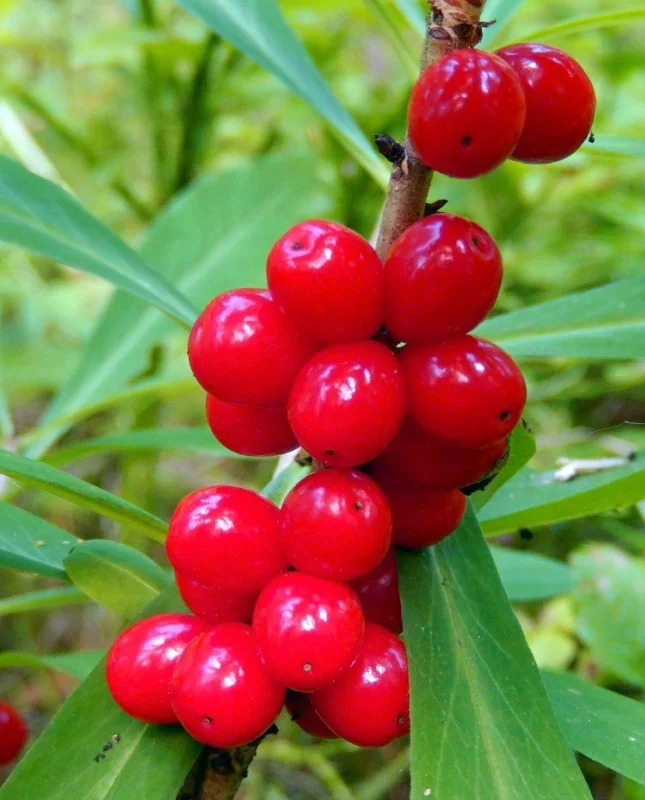 Волчье лыко — небольшой кустарник, цветет весной сиреневыми симпатичными мелкими ароматными цветочками на ветках без листьев. Осенью на растении поспевают красно-оранжевые продолговатые ягоды, очень соблазнительные. Но их не только есть, трогать не рекомендуется — растение ядовито!
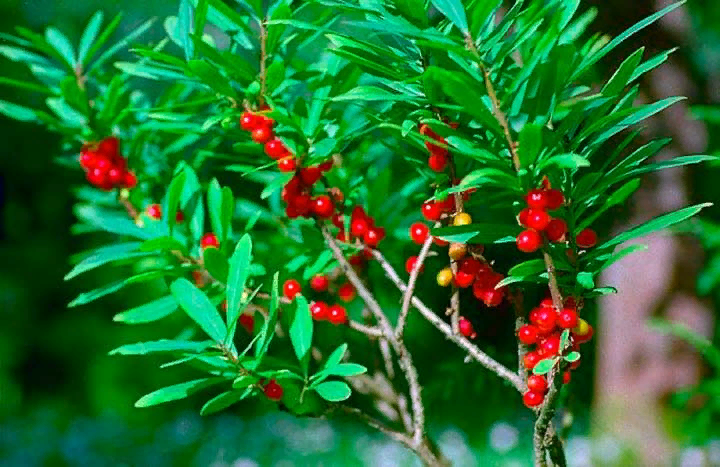 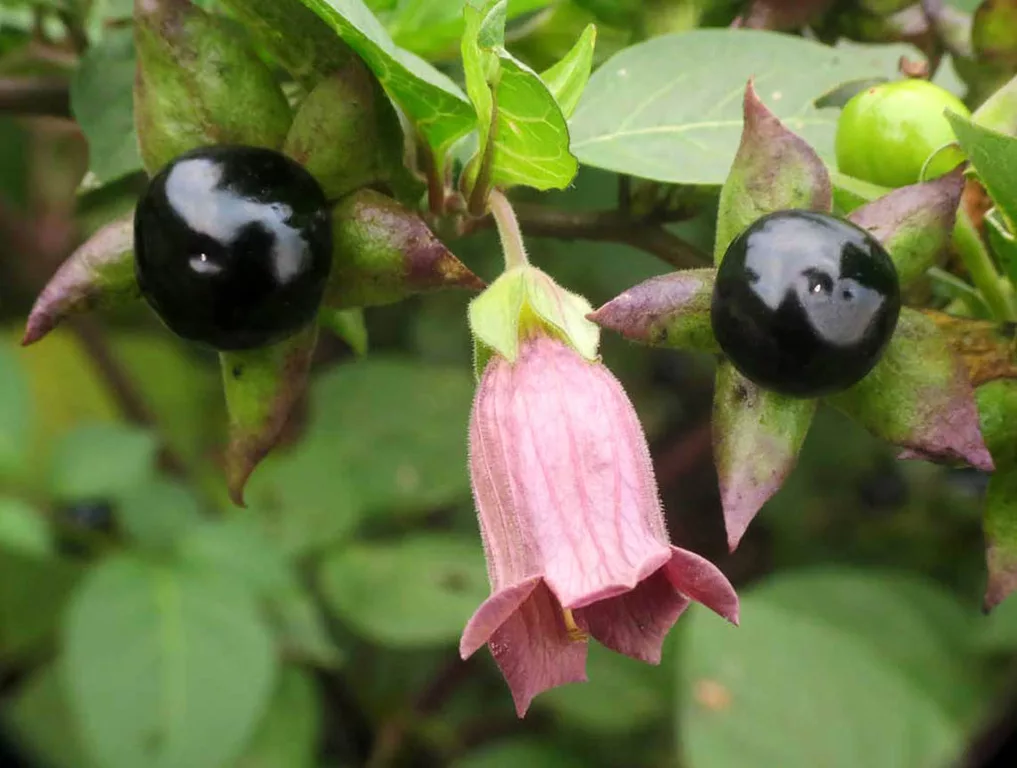 Красавка (белладонна) – всё растение ядовито, особенно ядовита черная с фиолетовым оттенком ягода, которая осенью вызревает на грязновато-пурпурном (или зеленом) стебле. Цветет колокольчатыми буро-фиолетовыми цветками.
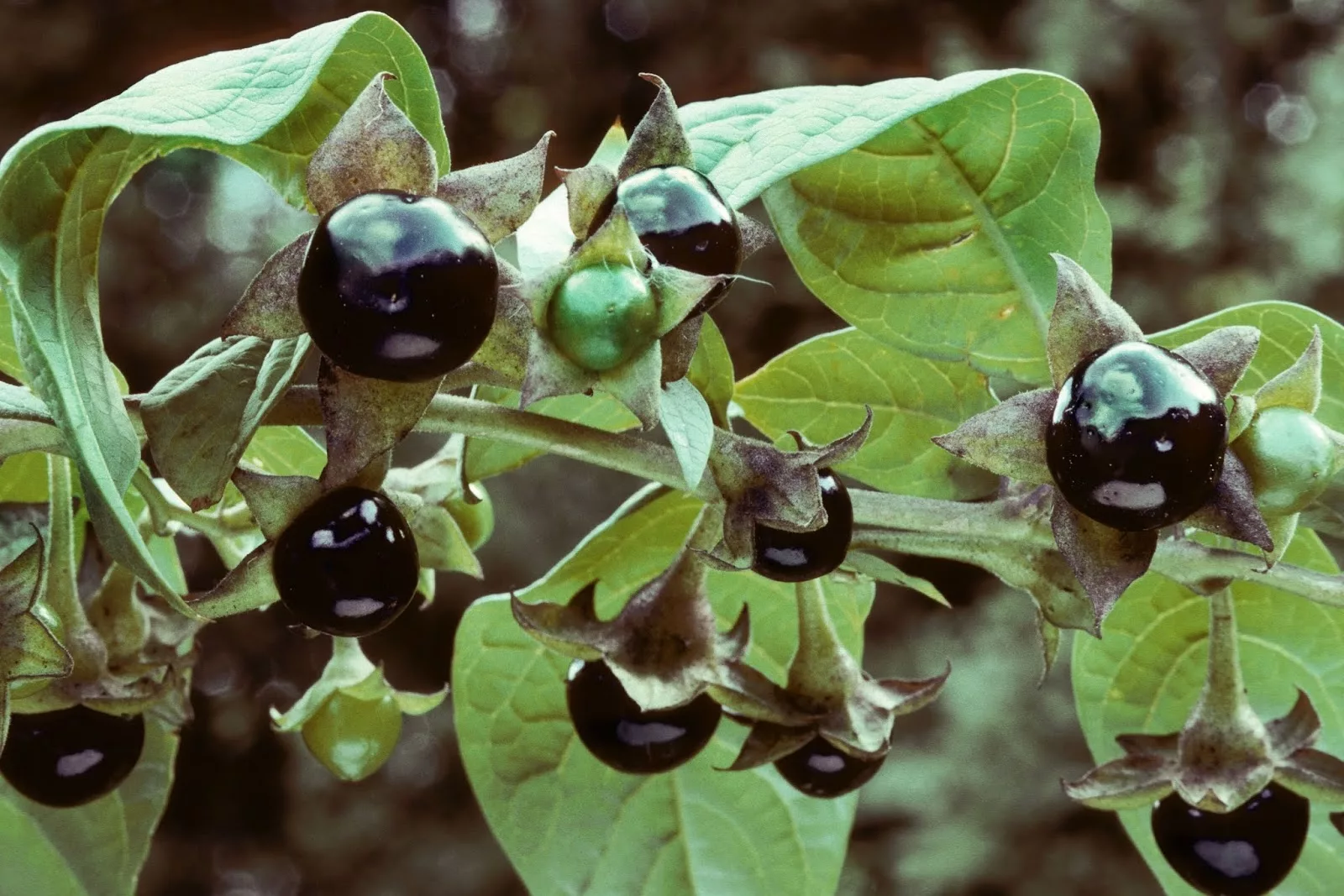 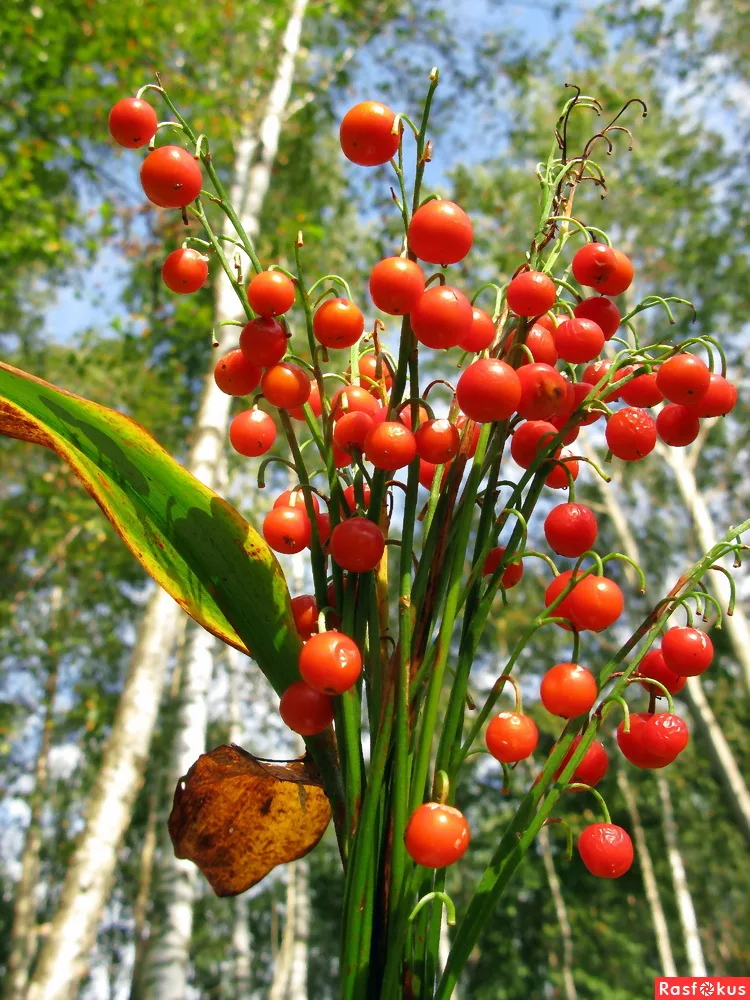 Ландыш майский — наш царственный лесной цветок. Кто из нас не любовался нежно пахнущими белыми цветочками-колокольчиками? Всё растение ядовито, особенно появляющиеся по осени ярко-красные ягоды — плоды ландыша. Но листья и семена широко используют при изготовлении лекарств, улучшающих работу сердца.
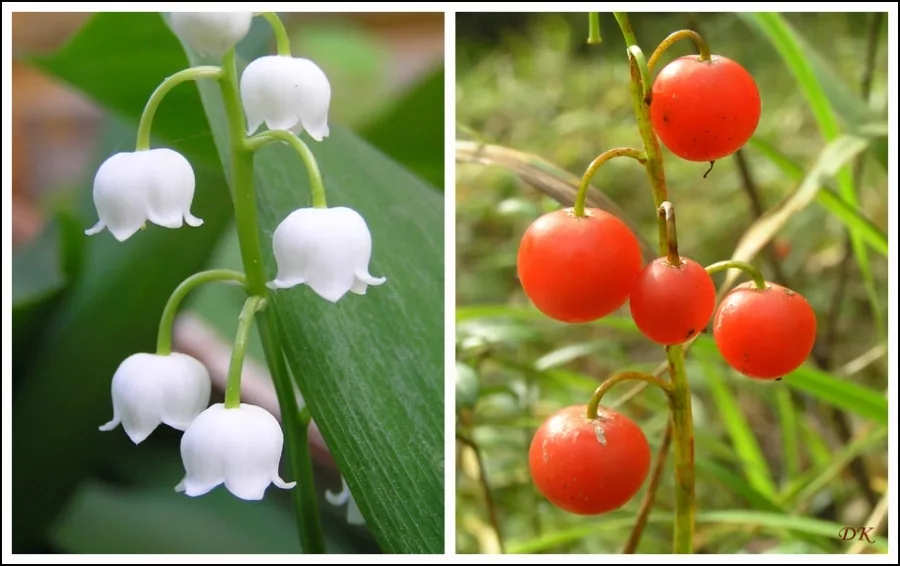 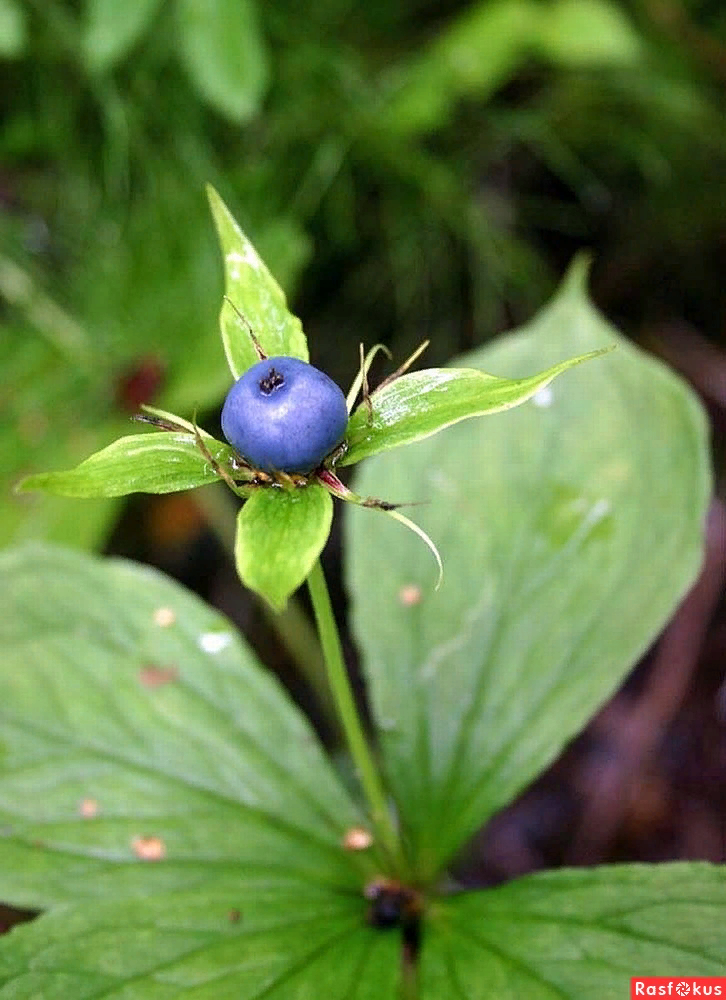 Вороний глаз имеет черный плод-ягоду, напоминающую крупную ягоду черники, только растет эта плод-ягода в одиночестве — посреди широких (а не мелких, как у черники) листьев.
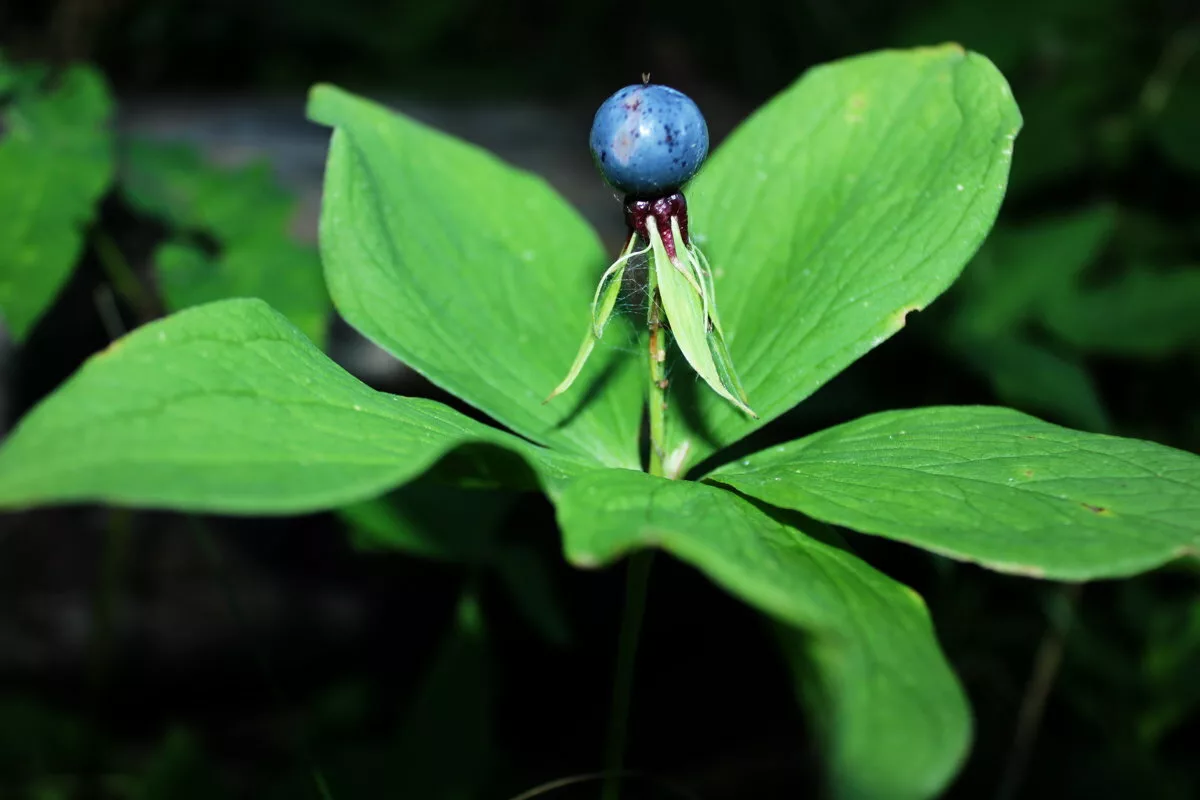 Физминутка
Солнечным погожим днем
Мы с друзьями в лес идем.
Мы с собой несем корзинки (Ходьба на месте)
Вот хорошая тропинка! (останавливаемся, разводим руки в стороны)
Собираем землянику,
Ищем вкусную чернику,
Голубику, костянику,
Кисловатую бруснику. (Наклоны к правой, левой ноге)
А вокруг полно малины –
Пройти мимо не смогли мы, (разводим руки в стороны)
Собираем по кустам… (Повороты влево - вправо)
Здесь отличные места!
Снова мы идем по лесу, (Ходьба на месте)
А вокруг – так интересно!
Отдохнуть пора, дружок, (Потягиваемся)
Мы присядем на пенек! (садимся на стульчики).
Надеюсь вы слушали внимательно, и сможете справиться со следующим заданием
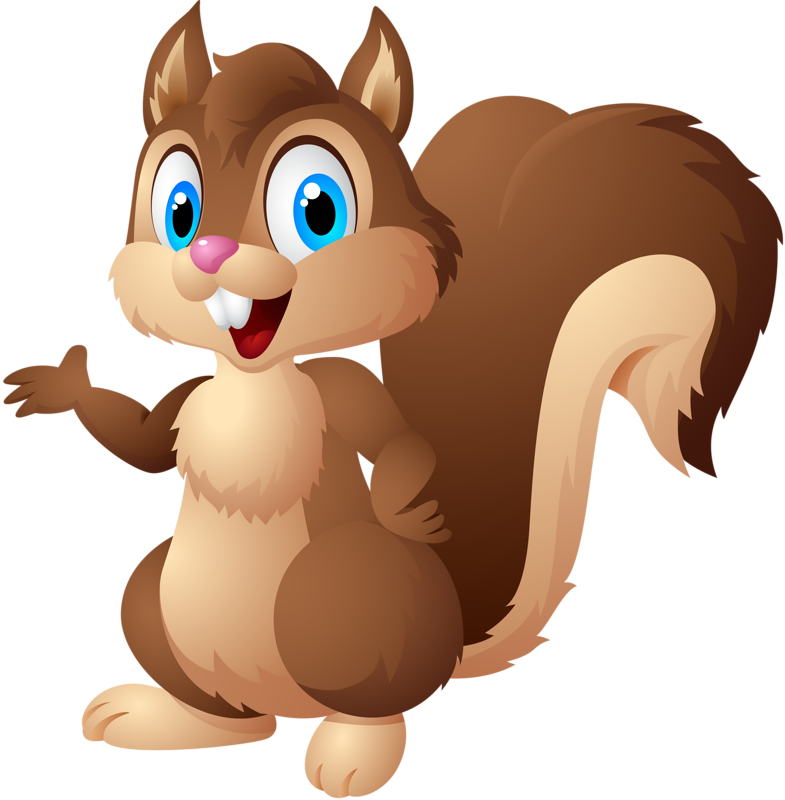 →нажми
Игра «Четвертый лишний»
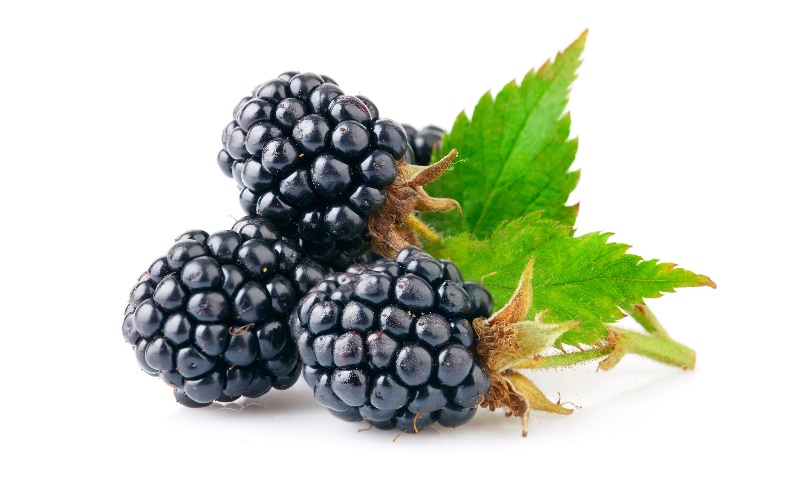 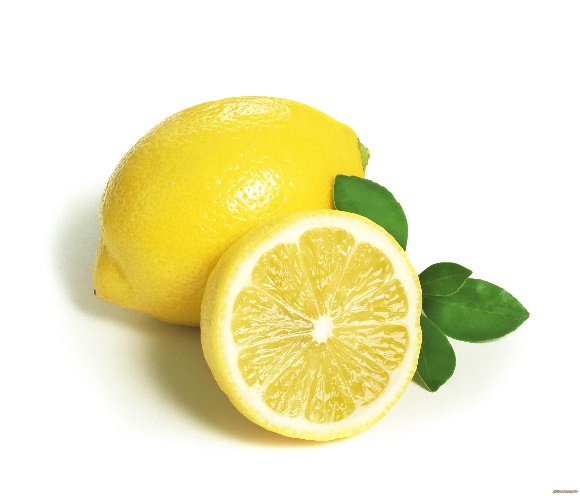 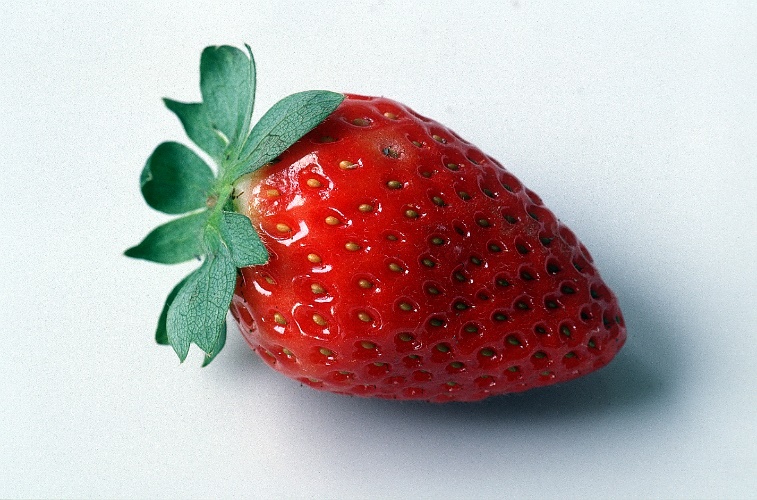 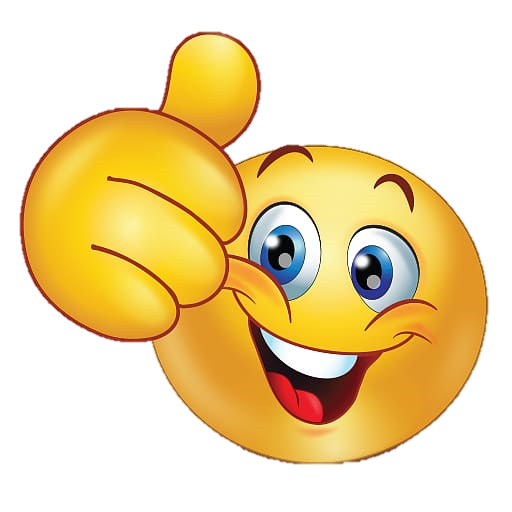 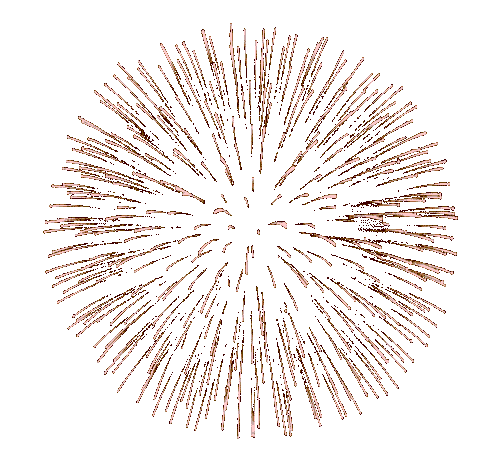 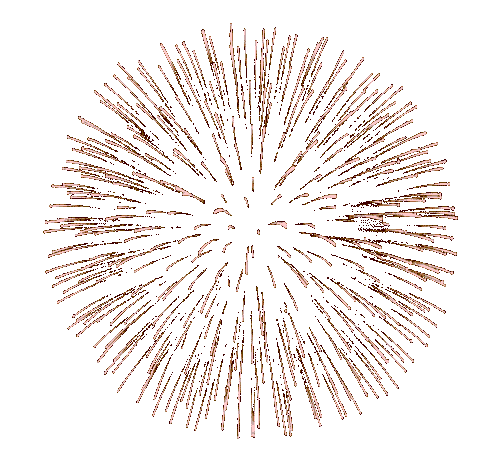 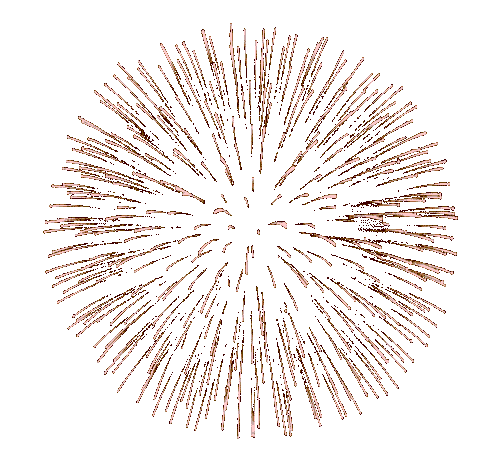 МОЛОДЕЦ!!!
Игра «Четвертый лишний»
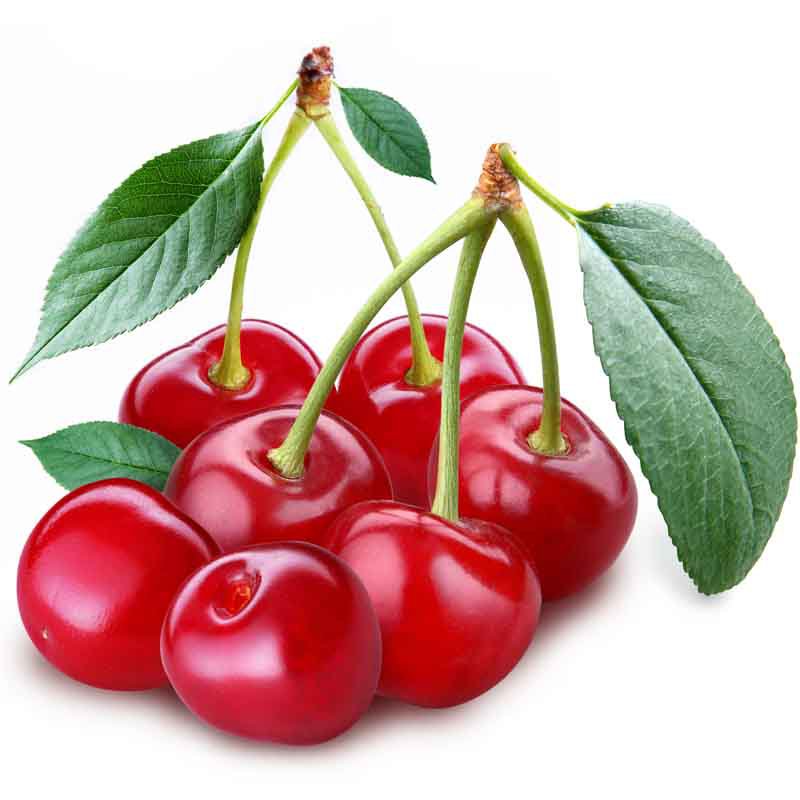 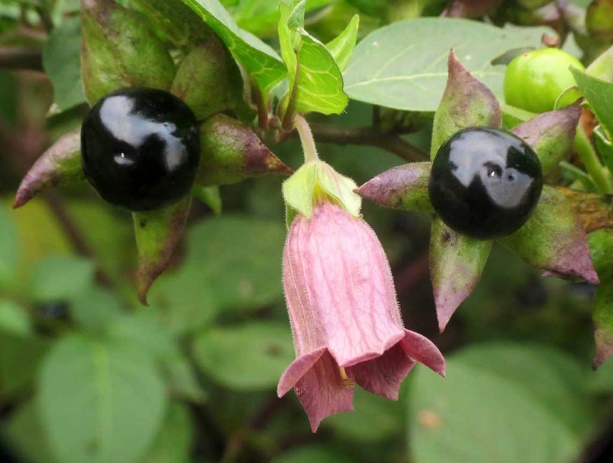 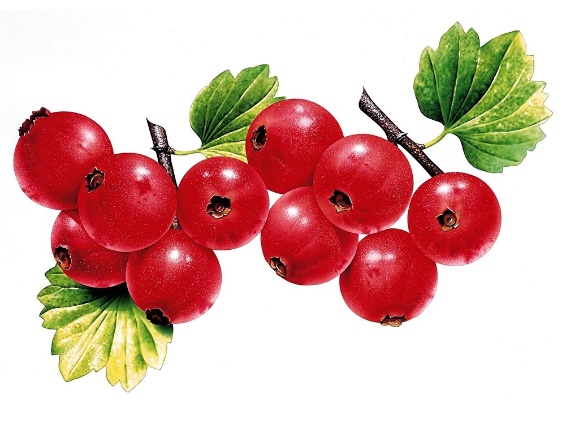 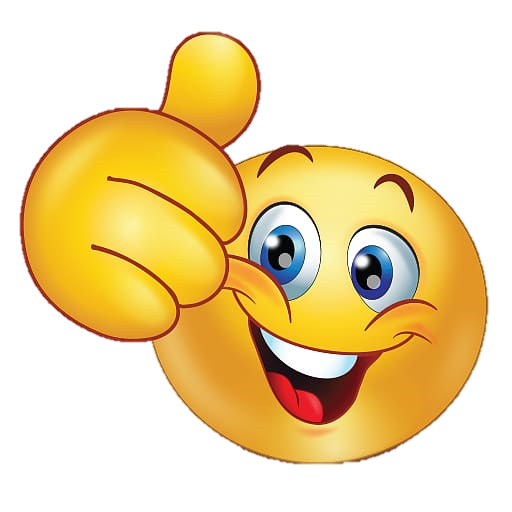 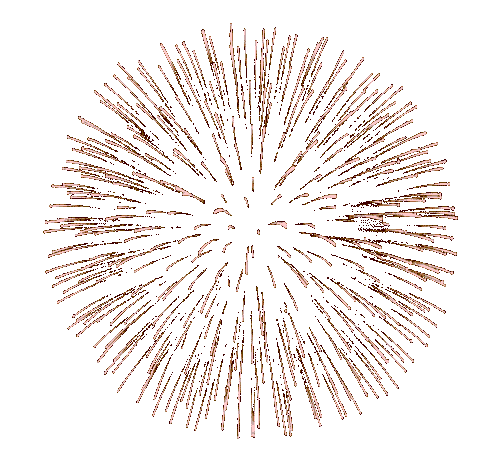 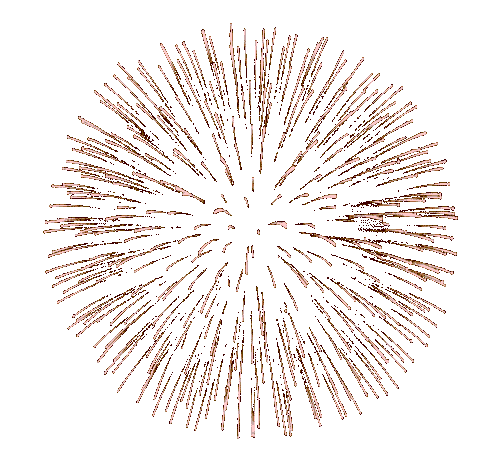 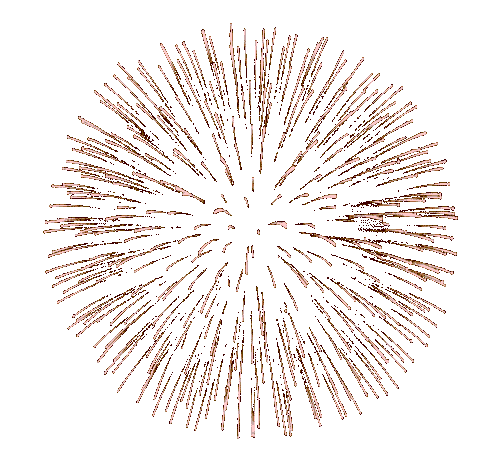 МОЛОДЕЦ!!!
Игра «Четвертый лишний»
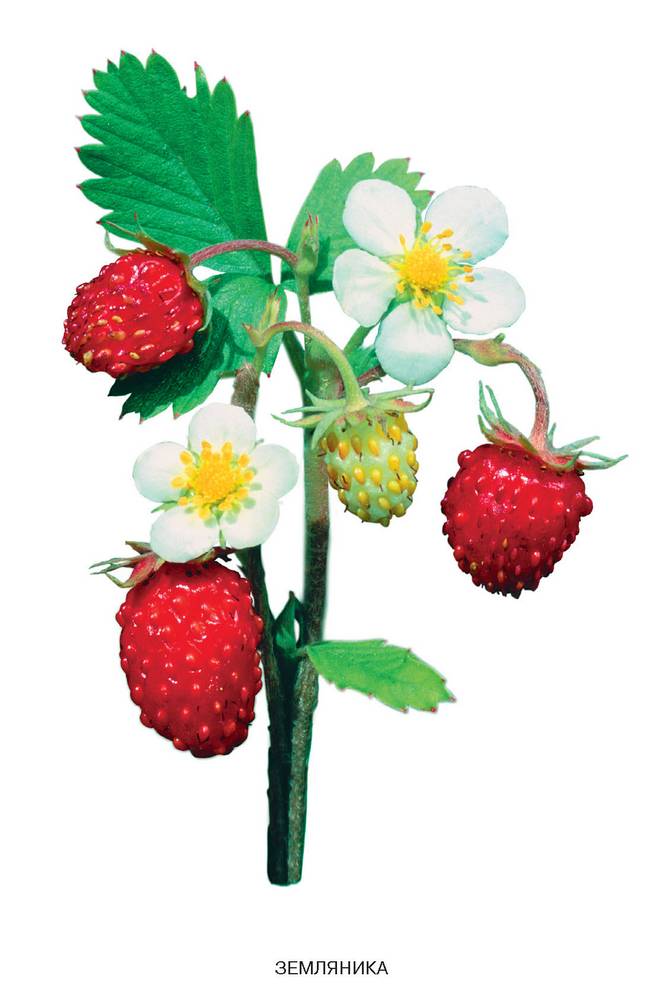 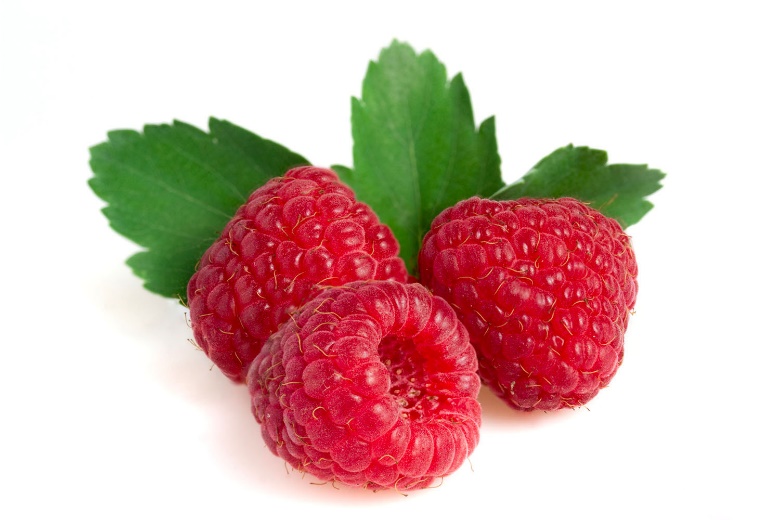 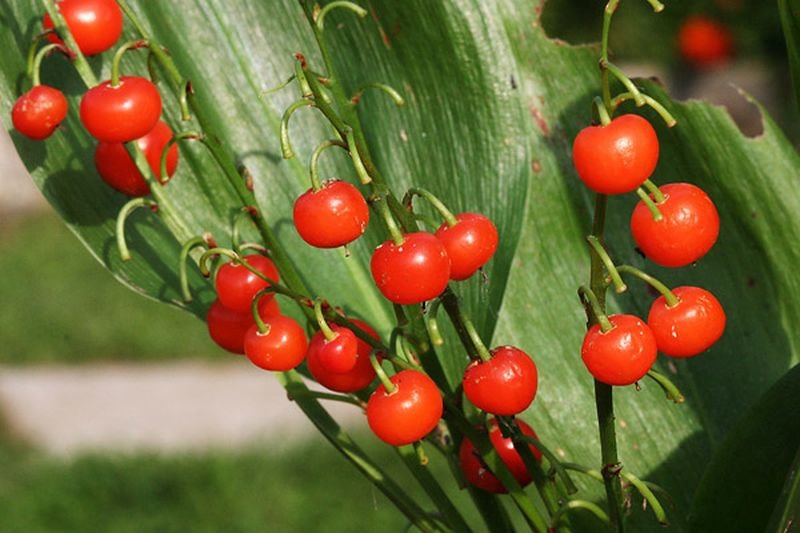 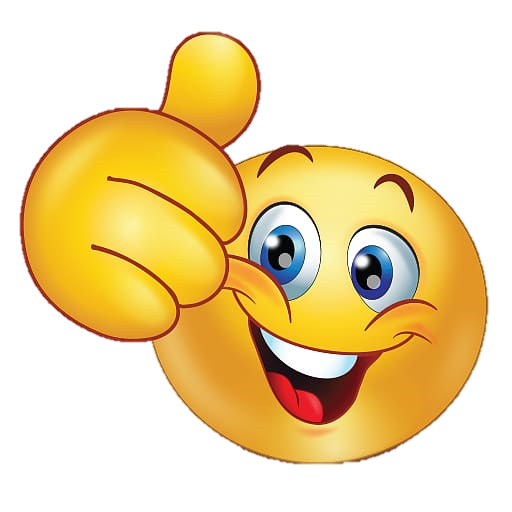 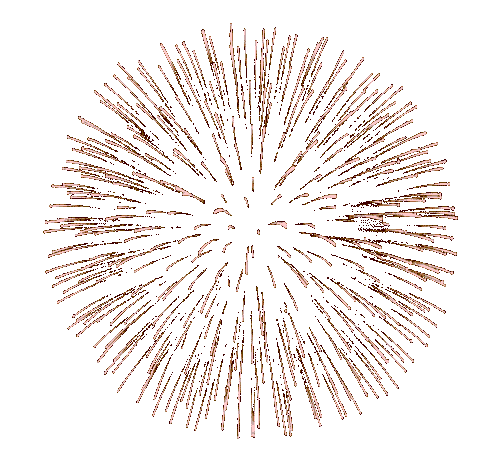 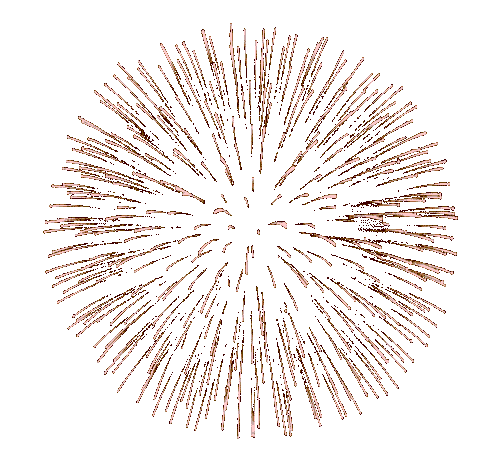 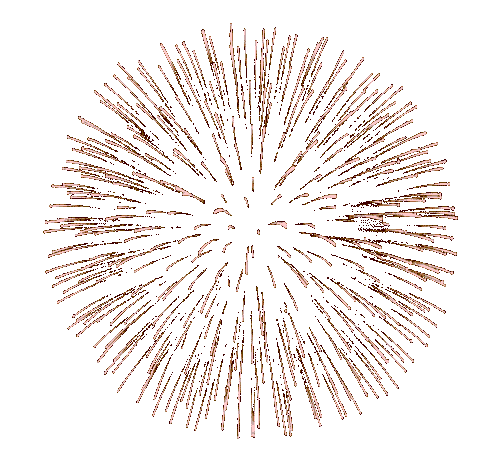 МОЛОДЕЦ!!!
Молодцы! Вы сегодня очень хорошо потрудились!
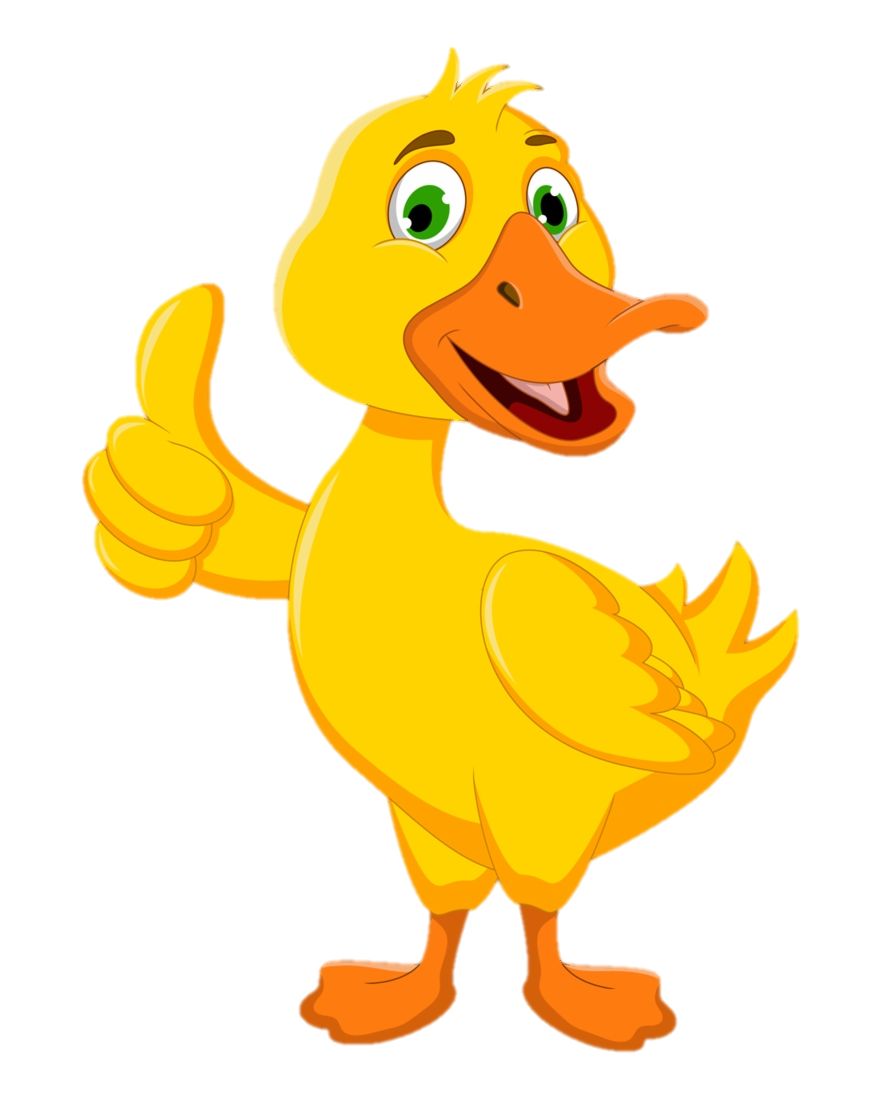